Государственное бюджетное общеобразовательное учреждение
Лицей № 373 «Экономический лицей Московского района Санкт-Петербурга
Тематический классный час 
6 – 8 класс
ОЛИМПИЙСКИЕ 
ИГРЫ
Учитель истории и обществознания 
Демидова Ирина Васильевна
“Нет ничего благороднее солнца,дающего столько света и тепла. 
Так и люди прославляют те состязания, величественнее которых нет ничего, 
- Олимпийские игры.”
Древнегреческий поэт
Олимпийские игры древней Греции — крупнейшие спортивные соревнования древности. Зародились как часть религиозного культа и проводились с 776 до н. э. по 394 н. э. (всего было проведено 293 Олимпиады) в Олимпии, считавшейся у греков священным местом.
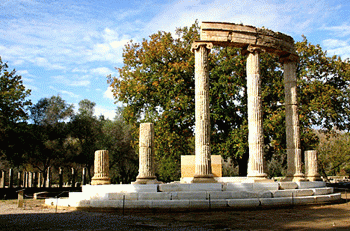 В Греции установился обычай, по которому раз в четыре года в разгар междоусобных войн все откладывали оружие в сторону и отправлялись в Олимпию, чтобы восхищаться гармонично развитыми атлетами и славить богов. 
Олимпийские игры стали событием общенациональным, объединившим всю Грецию, в то время как до и после них Греция являла собой множество разрозненных, враждующих между собой государств.
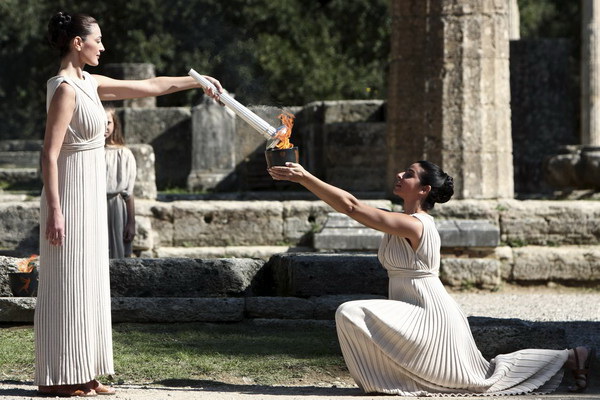 От Олимпии произошло и название Игр. Олимпийские игры были значимым для всей Древней Греции событием, выходившим за рамки сугубо спортивного мероприятия. Победа на Олимпиаде считалась чрезвычайно почетной и для атлета, и для полиса, который он представлял.
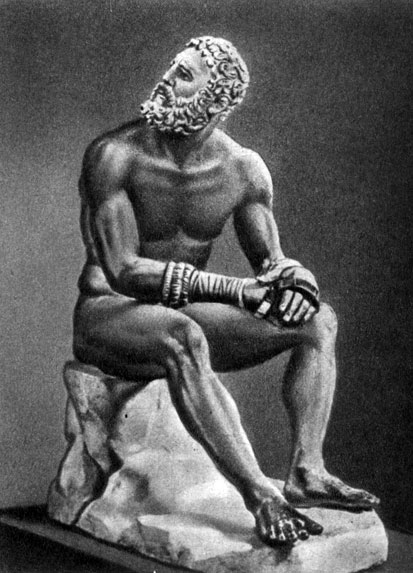 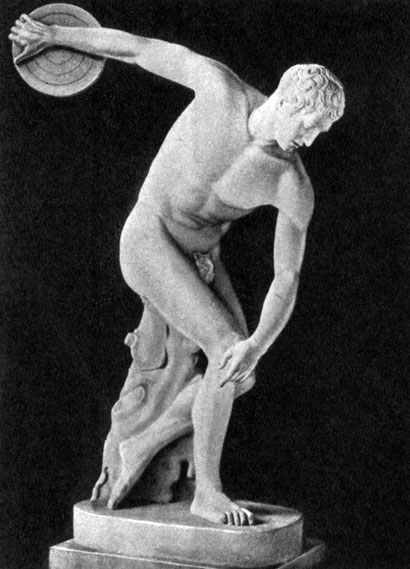 Кулачный боец
Дискобол
бег
гонки на колесницах
борьба и пятиборье, 
включавшее, помимо 
борьбы и бега, прыжки, а также 
метание копья и диска;
Легенды о возникновении 
Олимпийских игр
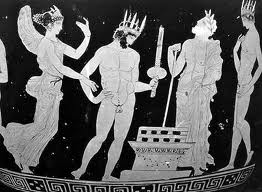 Самая известная легенда гласит, как царь Элиды Ифит, видя, что его народ устал от бесконечных войн, отправился в Дельфы, где жрица Аполлона передала ему повеление богов: устроить угодные им общегреческие атлетические празднества.
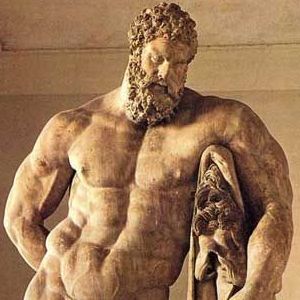 Согласно другому мифу, Олимпийские игры придумал и организовал сын Зевса – Геракл, который совершил двенадцать легендарных подвигов. В честь одного из этих подвигов и начали проводить Олимпийские игры.
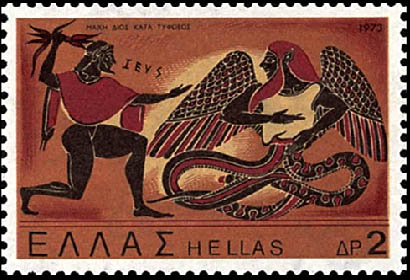 Еще одна легенда гласит: когда могучий Зевс-громовержец победил в смертельной схватке своего отца Кроноса, который пожирал собственных детей и был абсолютно беспощаден. Зевс освободил их и повелел в честь этого события проводить игры, которые называли Олимпийскими.
Организация Игр
К участию в Олимпийских играх допускались все свободнорожденные греческие граждане (мужчины). Рабы и варвары, т.е. лица негреческого происхождения, участвовать в Олимпийских играх не могли.
Основополагающим принципом состязаний была честность участников. 
Вход на соревнования был бесплатный. Но их могли посещать только мужчины, женщинам под страхом смертной казни запрещалось появляться в Олимпии в течение всего празднества
Древнегреческие атлеты соревновались голыми. От слова "голый" ("гимнос") происходит слово "гимнастика". Обнаженное тело не считалось чем-то стыдным - наоборот, оно показывало, как упорно спортсмен тренировался. Стыдным было иметь неспортивное, нетренированное тело.
Олимпийские игры проводились непрерывно 1169 лет. 293 раза собирались спортсмены на эти удивительные соревнования.
В 394 году нашей эры римский император Феодосий I запретил олимпийские соревнования. Его наследник Феодосий II через несколько десятилетий издал декрет о разрушении языческих храмов: набирала силу новая религия – христианство.
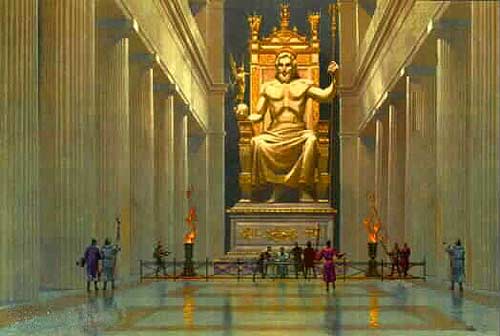 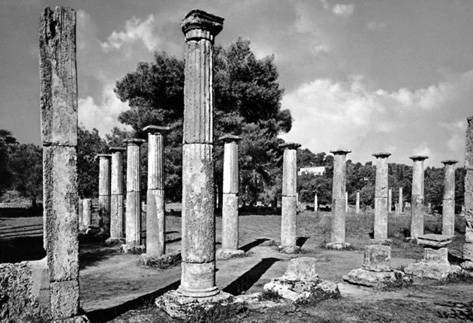 Храм Зевса в Олимпии
Возрождение 
олимпийских игр
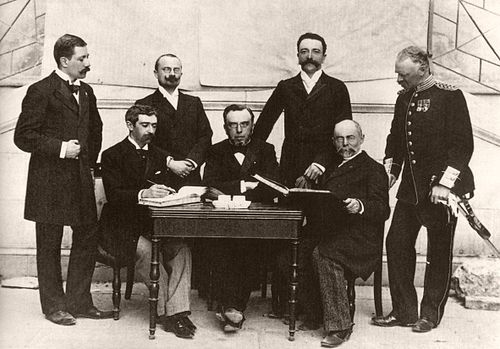 Пьер Де Кубертен: 
“Нужно сделать спорт интернациональным, нужно возродить Олимпийские игры!”
23 июня 1894 г. в Париже в Большом зале Сорбонны собралась комиссия по возрождению Олимпийских игр. Ее генеральным секретарем стал Пьер Де Кубертен. Затем оформился Международный Олимпийский Комитет – МОК, в который вошли наиболее авторитетные и независимые граждане разных стран.
Афины. 6-15 апреля 1896 года
14 стран. 241 спортсмен. 
9 видов спорта.
 Лидеры в неофициальном командном зачете:
США (11-7-2) 
Греция (10-17-19) 
Германия (6-5-2)
По решению МОК игры первой Олимпиады были проведены в апреле 1896 г. в столице Греции на Панафинийском стадионе.
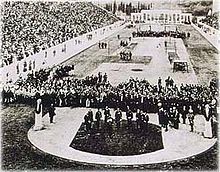 Олимпийские виды спорта (летние)
Легкая атлетика
Академическая гребля 
Бадминтон 
Бейсбол 
Баскетбол 
Бокс 
Велосипедные гонки 
Гонки на треке -
Велокросс 
Гонки на байдарках и каноэ 
Конный спорт: выездка 
Фехтование 
Футбол 
Гимнастика
Тяжелая атлетика
Гандбол 
Хоккей на траве 
Дзюдо
Борьба: греко-римская, вольная 
Водные виды спорта: плавание, прыжки в воду , синхронное плавание, водное поло
Современное пятиборье
Софтбол 
Тэквондо 
Теннис 
Настольный теннис 
Стрельба 
Стрельба из лука 
Триатлон 
Парусный спорт 
Волейбол
Олимпийские виды спорта (зимние)
Биатлон
Бобслей
Горнолыжный спорт
Кёрлинг
Конькобежный спорт
Лыжное двоеборье
Лыжные гонки
Прыжки на лыжах с трамплина
Санный спорт
Скелетон
Сноубординг
Фигурное катание
Фристайл
Хоккей с шайбой
Шорт-трек
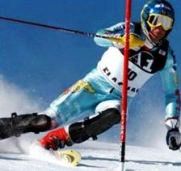 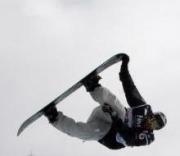 Традиции, символы
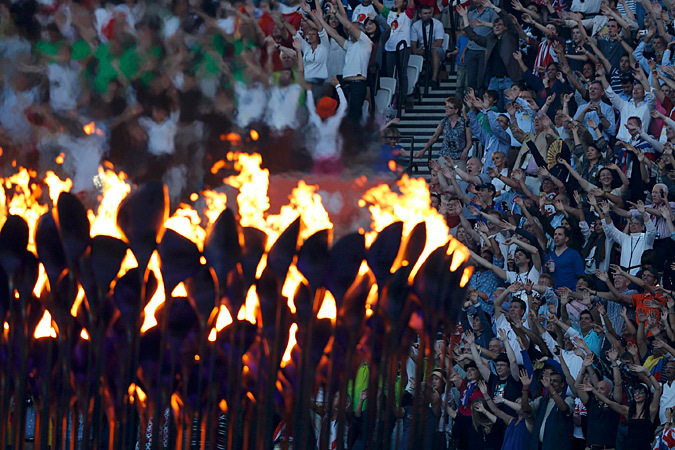 Ритуал зажжения священного огня происходит от древних греков и был возобновлен Кубертеном в 1912 году. Факел зажигают в Олимпии направленным пучком солнечных лучей, образованных вогнутым зеркалом. Олимпийский огонь символизирует чистоту, попытку совершенствования и борьбу за победу, а также мир и дружбу.
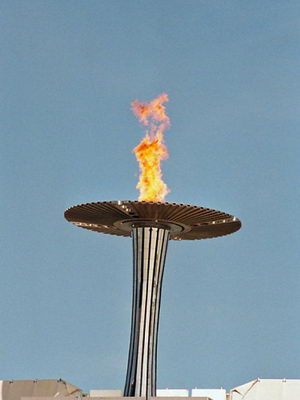 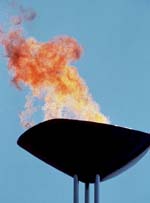 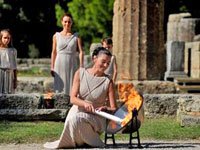 Традиции, символы
Олимпийский принцип был определен в 1896 году основателем современных Игр Пьером де Кубертеном. 
«Самое важное в Олимпийских играх – не победа, а участие, также как в жизни самое главное – не триумф, а борьба».
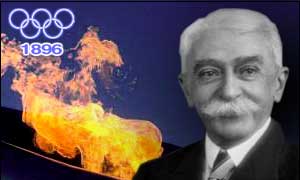 Традиции, символы
Эмблема состоит из пяти сцепленных между собой колец. Этот символ был разработан основателем современных Олимпийских Игр бароном Пьером де Кубертеном в 1913 году под впечатлением от подобных символов на древнегреческих предметах. Считается, что пять колец – символ пяти континентов (Европы - синее, Азии - желтое, Австралии - зеленое, Африки - черное, Америки - красное). На флаге любого государства есть по крайней мере один цвет из представленных на олимпийских кольцах.
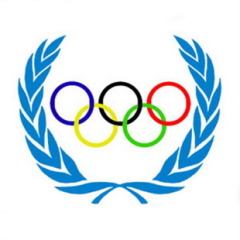 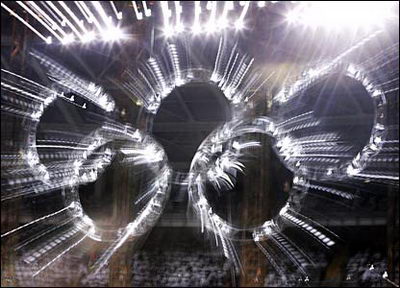 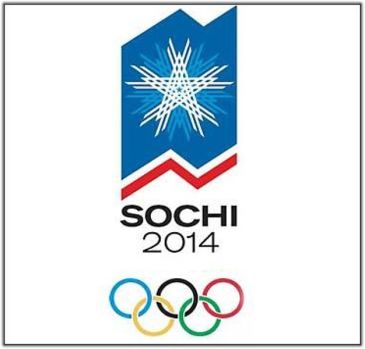 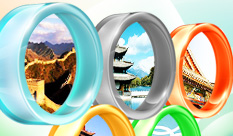 Традиции, символы
Флаг Олимпийских игр представляет собой изображение олимпийских колец на белом фоне. Белый цвет символизирует мир во время Игр. Флаг планировалось впервые использовать на Играх 1916 года, но они не состоялись из-за войны, поэтому впервые флаг появился на Олимпийских играх 1920 года в Антверпене (Бельгия).
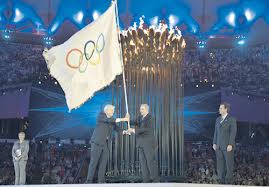 Традиции, символы
Олимпийская клятва
Текст клятвы предложил Пьер де Кубертен, впоследствии он несколько изменился и сейчас звучит так: «От имени всех участников соревнований, я обещаю что мы будем участвовать в этих Олимпийских Играх, уважая и соблюдая правила, по которым они проводятся, в истинно спортивном духе, во славу спорта и чести наших команд».
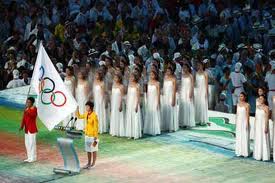 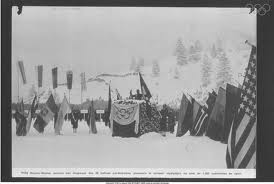 Традиции, символы
Олимпийские медали
Победитель получает золотую медаль (на самом деле эта медаль серебряная, но покрытая относительно толстым слоем золота). За второе место дают серебряную медаль, за третье – бронзовую.
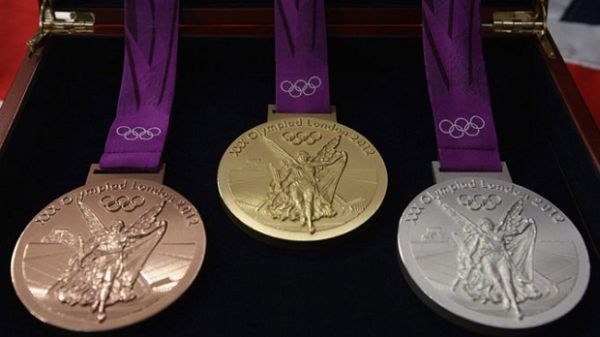 Правила. принципы
Отсчет олимпиад ведется со времени проведения первых Игр (I Олимпиада - 1896-99). Если даже игры не проводятся, Олимпиада получает свой порядковый номер, например VI Игры в 1916-19, XII Игры в 1940-43 и XIII в 1944-47. Выбор мест проведения Олимпиад осуществляется МОК. Все организационные вопросы, связанные с проведением Игр, решает не выбранная страна, а город. Длительность Игр составляет примерно 16-18 дней.
Лондон 2012
Талисманы Игр были объявлены 19 мая 2010 года. Ими стали, две капли стали из Болтона по имени Венлок и Мандевиль. Они названы в честь города Мач-Венлок, в котором прошли первые соревнования наподобие Олимпийских игр, и госпиталя городка Сток-Мандевиль, где прошли первые на территории Великобритании соревнования наподобие Паралимпийских игр.
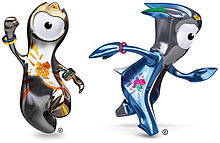 Лондон 2012
Церемония открытия состоялась 27 июля на новом, специально сооружённом к играм, 80-тысячном Олимпийском стадионе и носила название «Остров чудес». Игры открыла королева Великобритании Елизавета II. В завершении открытия выступил Пол Маккартни с песнями «The End» и «Hey Jude».
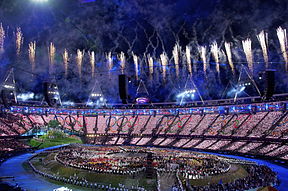 Лондон 2012
Всего на олимпиаде соревнования проходят по 26 видам спорта и 39 спортивным дисциплинам.
В соревнованиях на летних Олимпийских играх 2012 года приняли участие спортсмены из 204 стран. 4 участника выступали под флагом МОК.
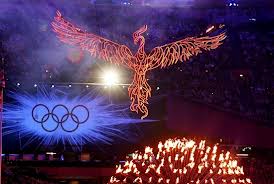 Лондон 2012
Россия
Россия на летних Олимпийских играх 2012 года представлена во всех видах спорта, кроме футбола и хоккея на траве. В состав сборной России вошли 436 человек (208 мужчин и 228 женщин).
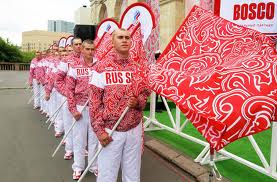 Лондон 2012
Россия
Впервые в истории советского и российского спорта на церемонии открытия Олимпийских игр знаменосцем сборной стала женщина — 25-летняя теннисистка Мария Шарапова, для которой Игры в Лондоне стали дебютными.
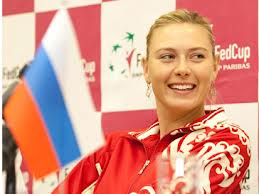 Лондон 2012
Россия
В состав сборной России в Лондоне вошёл целый ряд неоднократных олимпийских чемпионов: 4-кратная олимпийская чемпионка Анастасия Давыдова (синхронное плавание)
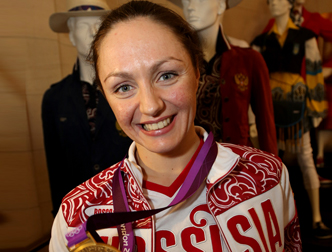 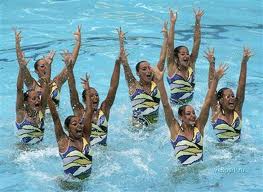 Лондон 2012
Россия
Двукратные олимпийские чемпионы Елена Исинбаева (лёгкая атлетика), Мария Громова (синхронное плавание), Эльвира Хасянова (синхронное плавание), Андрей Моисеев (современное пятиборье), Татьяна Логунова (фехтование).
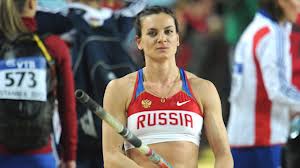 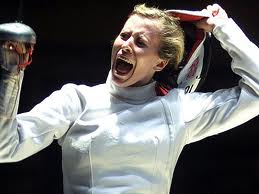 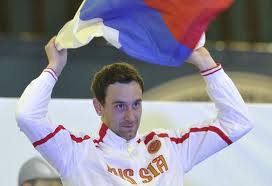 Лондон 2012
Россия
На Олимпийских играх в Лондоне Россия превзошла результат Олимпиады 2008 года в Пекине как по количеству золотых наград, так и по общему количеству медалей, однако Игры в Лондоне стали первыми летними Играми, начиная с 1952 года, на которых сборная СССР/России не смогла в неофициальном общекомандном зачёте войти в первую тройку, оказавшись по числу золотых медалей лишь на 4-м месте, уступив сборным США, Китая и Великобритании. По общему количеству наград россияне стали третьими после США и Китая.
Лондон 2012
Итоги:
Лондон 2012
Параолимпийские игры
Летние Паралимпийские игры-2012 пройдут в Лондоне, Великобритания с 29 августа по 9 сентября 2012. Паралимпи́йские и́гры  — международные спортивные соревнования для инвалидов (кроме инвалидов по слуху). Традиционно проводятся после главных Олимпийских игр, а начиная с 1988 — на тех же спортивных объектах.
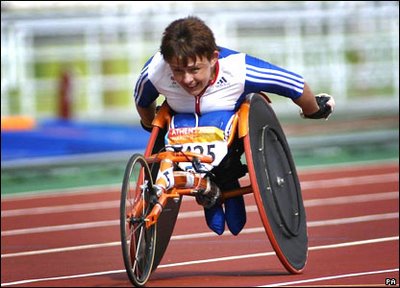 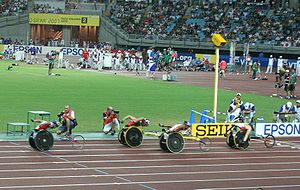 викторина
В какой период 
проходили
Олимпийские игры 
в Греции?
776 до н. э. по 394 н. э.
Как часто проходили 
Олимпийские игры?
Один раз в четыре года
Какие виды спорта были
 представлены на Олимпийских
играх в Греции
Бег, гонки на колесницах,
борьба и пятиборье.
Кто мог присутствовать
 на Олимпийских
играх в Греции?
Только свободные граждане 
и только мужчины
Сколько раз собирались 
спортсмены на
 эти удивительные 
соревнования?
293 раза
Когда и по какой причине были запрещены 
Олимпийские игры?
В 394 году нашей эры римский 
император Феодосий I запретил 
Олимпийские игры как языческие.
Когда были возобновлены
Олимпийские игры?
В 1896 году
Кто был инициатором возобновления 
Олимпийского движения?
Пьер де Кубертен
Что значит сокращение
МОК?
Международный Олимпийский
Комитет
Назовите основной принцип Олимпийских игр
Главное не победа, а участие
Назовите олимпийские символы
Эмблема из пяти колец, флаг,
клятва,  олимпийские медали.
Когда открылись 
Олимпийские игры в Лондоне?
27 июля 2012 года
Сколько стран принимало участие в XXX
Олимпийских играх?
204 страны
В каких видах спорта не была представлена Россия?
Футбол и хоккей на траве
Для кого проводятся
параолимпийские игры?
Для людей с ограниченными 
возможностями.
Где пройдут зимние 
Олимпийские игры 2014 года?
Россия, Сочи.
Ресурсы
http://ru.wikipedia.org
http://www.olympiady.ru/
http://zdorovosport.ru/history1.html
http://www.afizika.ru/zanimatelniestati/164-istoriyaolimpig
http://sportschools.ru/page.php?name=olimpic_games
Романова О. История Олимпийских Игр